Creating a BCeID and Registering with Student Transcripts
If you already have a BCeID account go to: www.studenttranscripts.gov.bc.ca and login with your ID
If you do not have a BCeID account, you must create an account before registering with Student Transcripts (www.bceid.ca  register for a Basic BCeID) or follow link on MSS website.
Once you have opened up your internet browser, go to www.mss.mpsd.ca

Click the graduation tab  BC PSI Application Deadlines  Click the link below
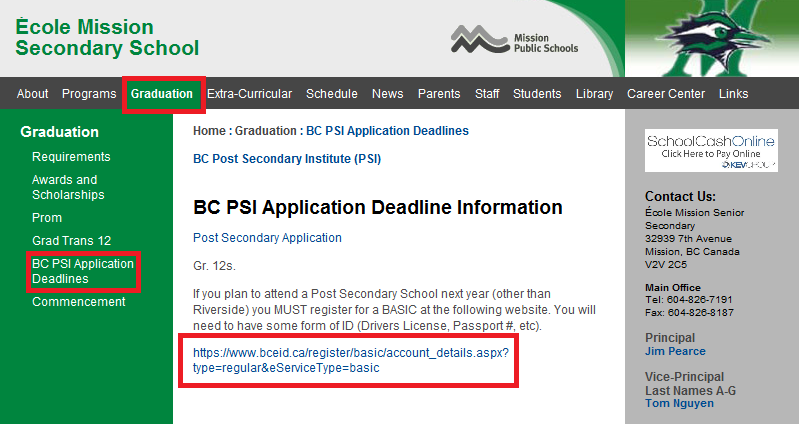 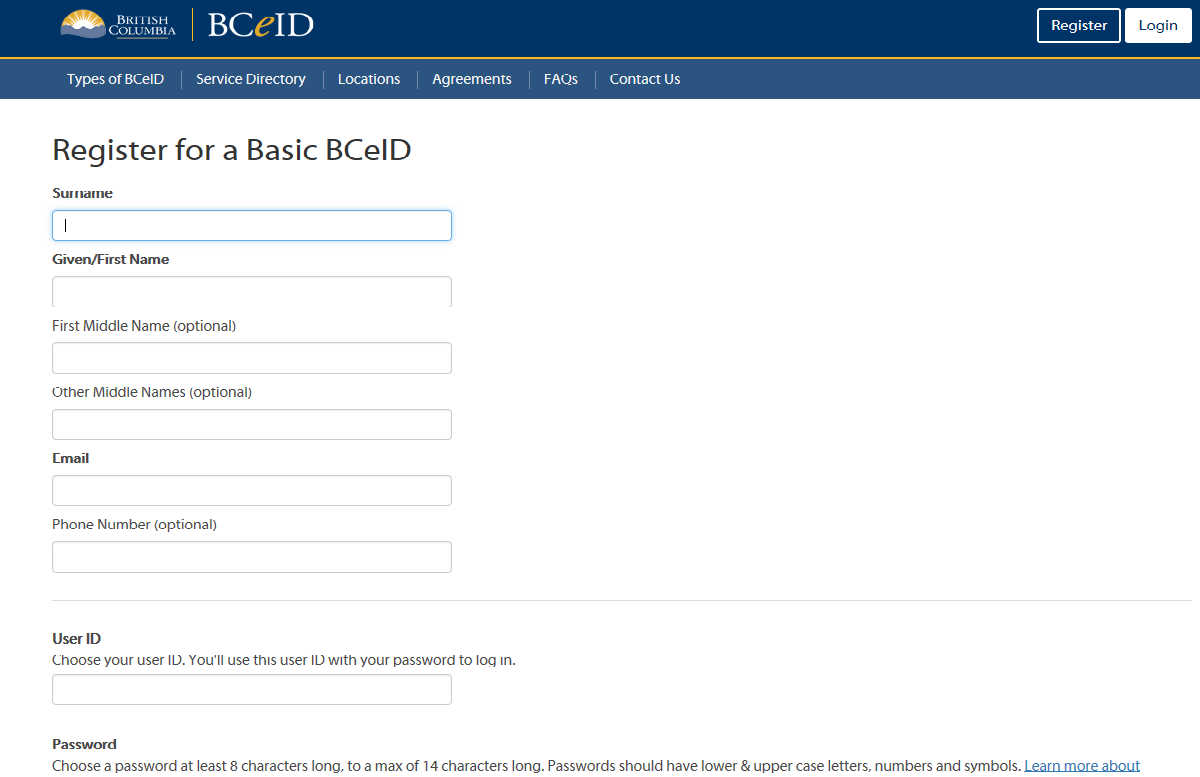 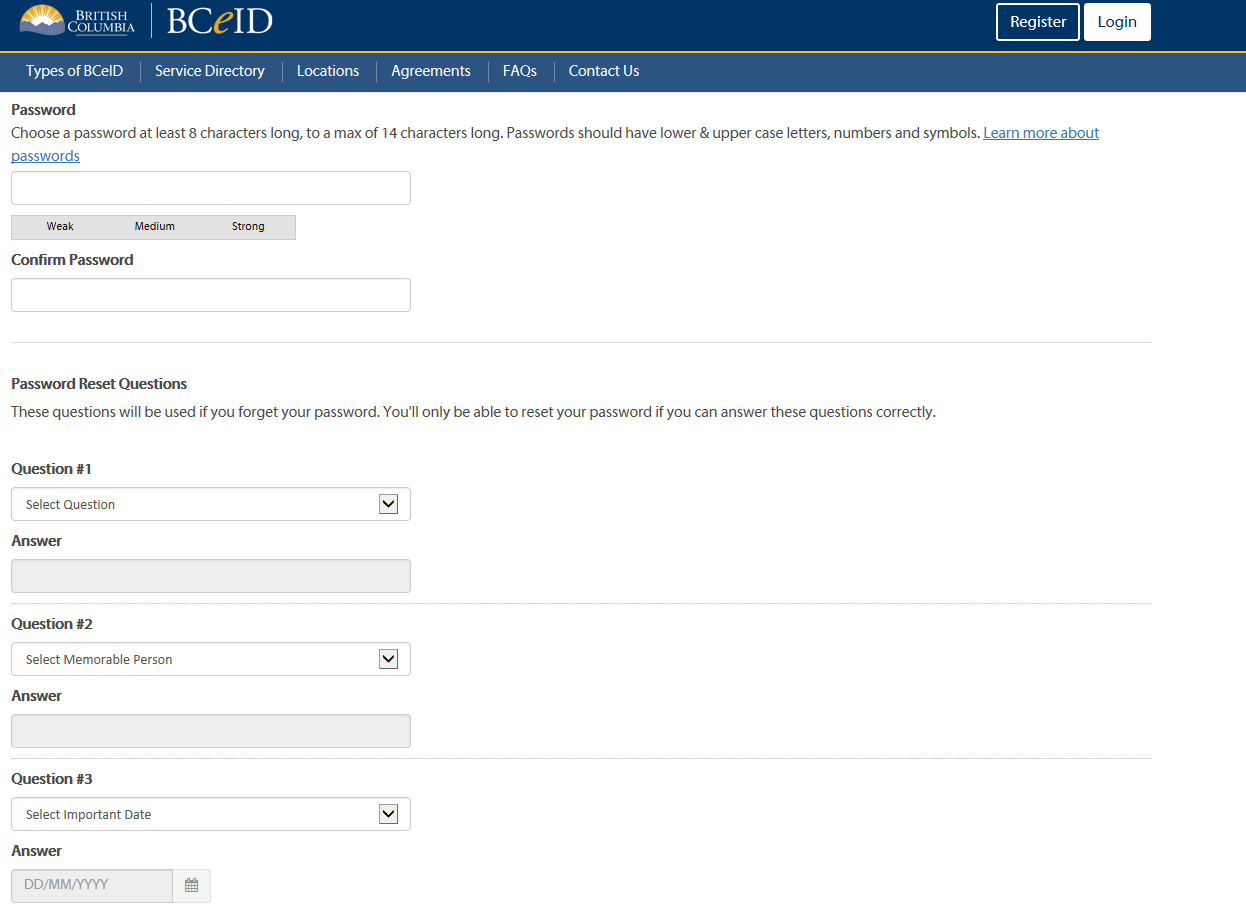 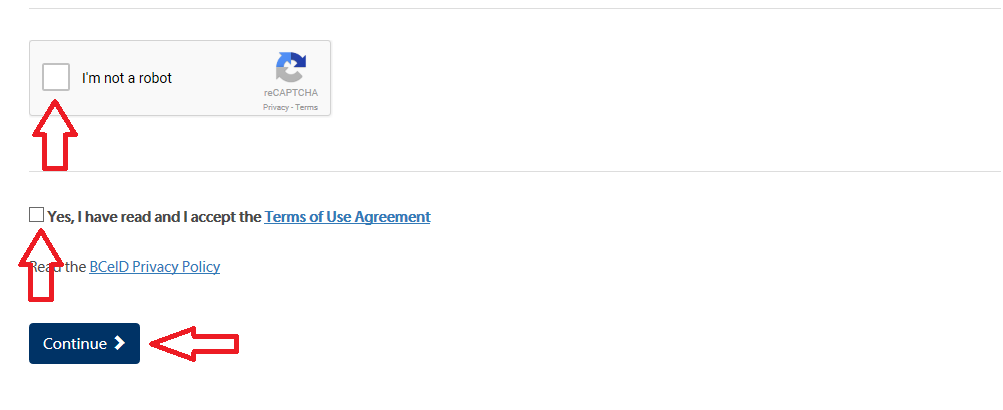 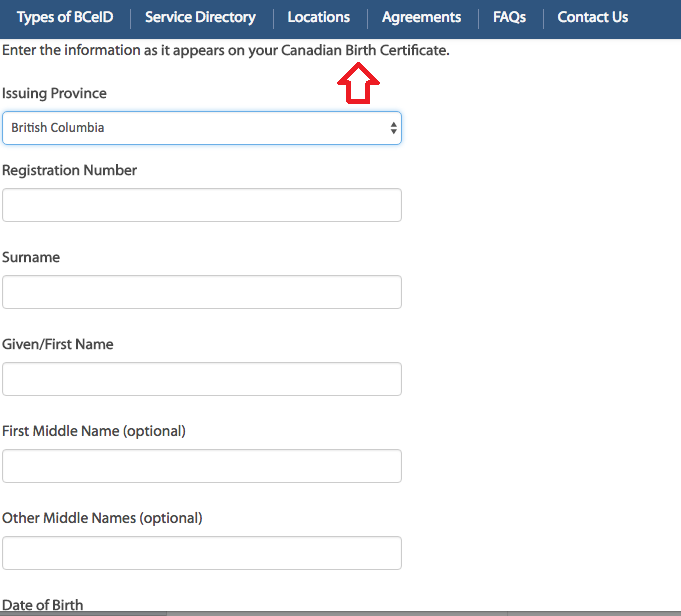 Next step: Register for StudentTranscripts.  (Service Directory Page 7 or visit link below)

www.studenttranscripts.gov.bc.ca
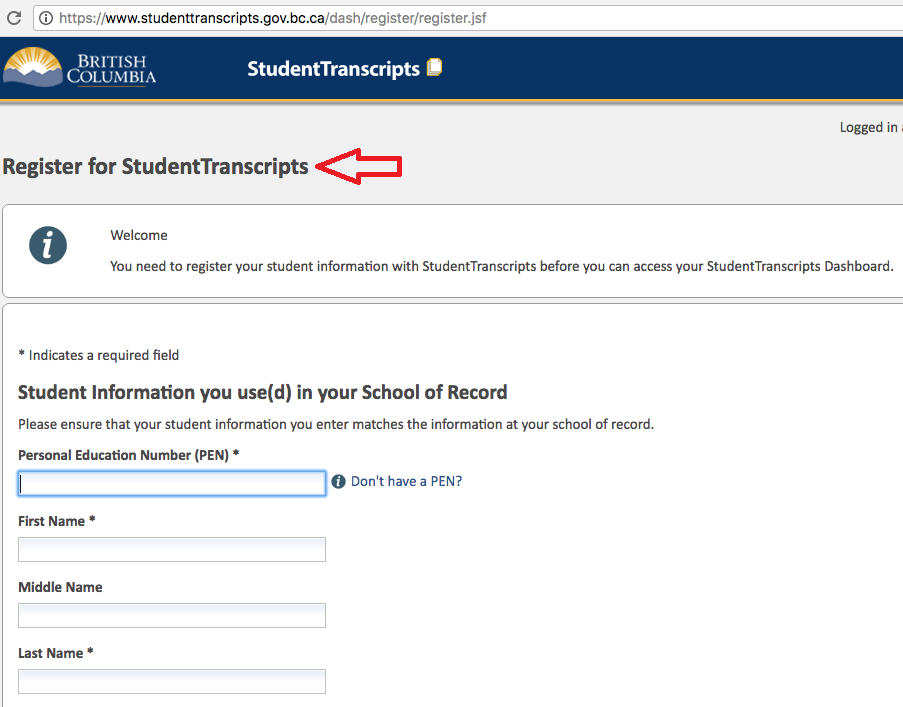 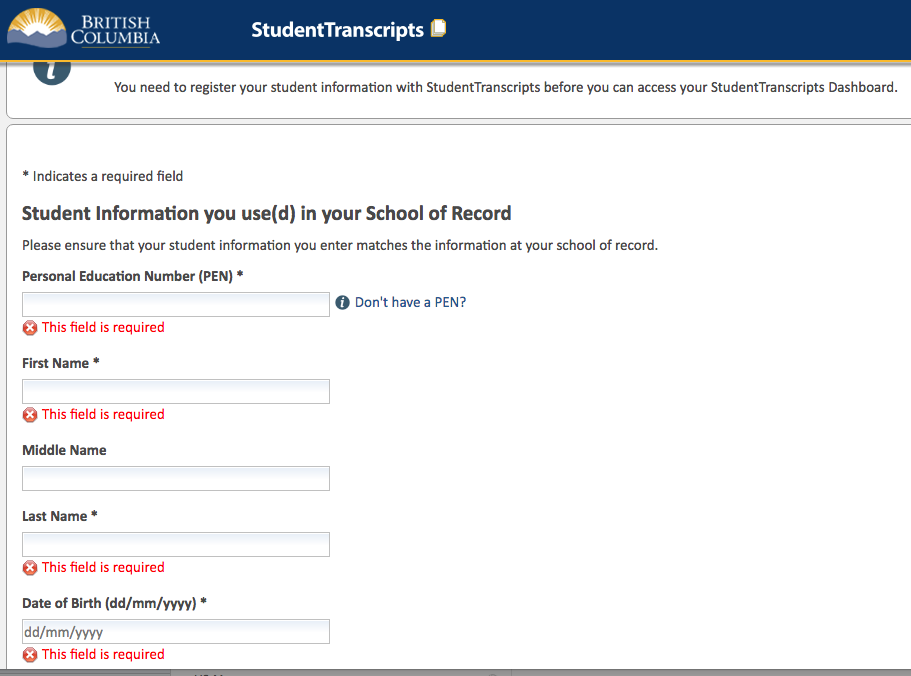 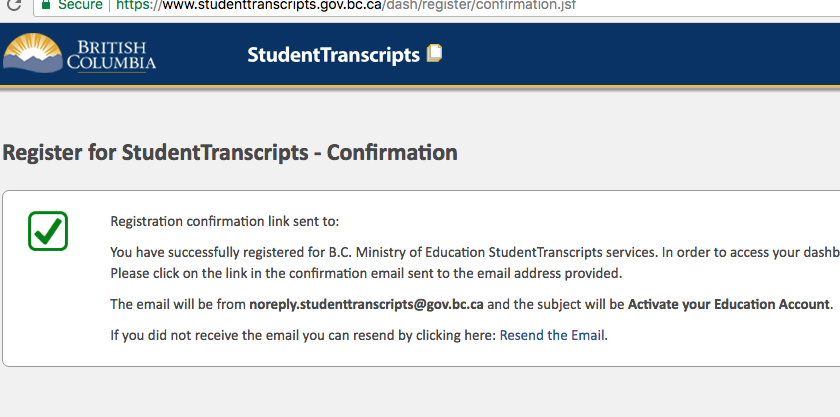 Example of Confirmation Email sent to your account
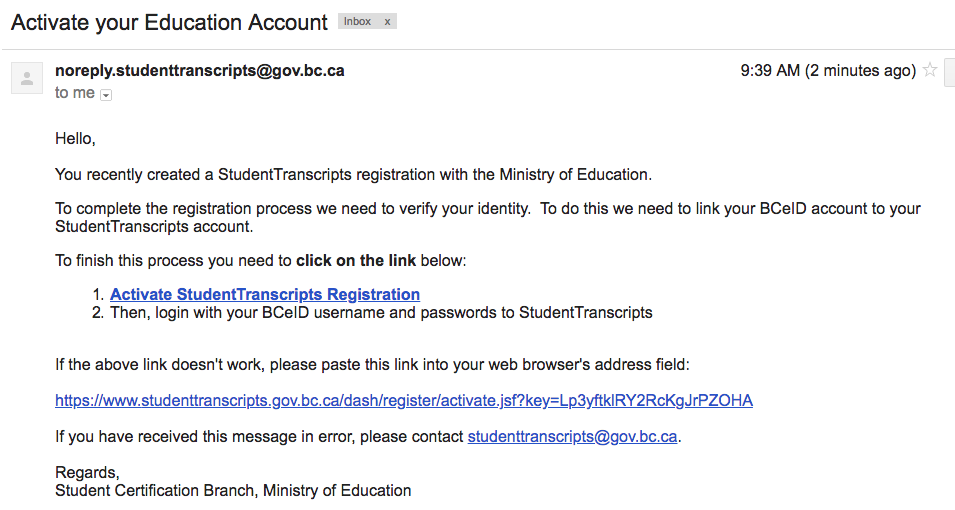 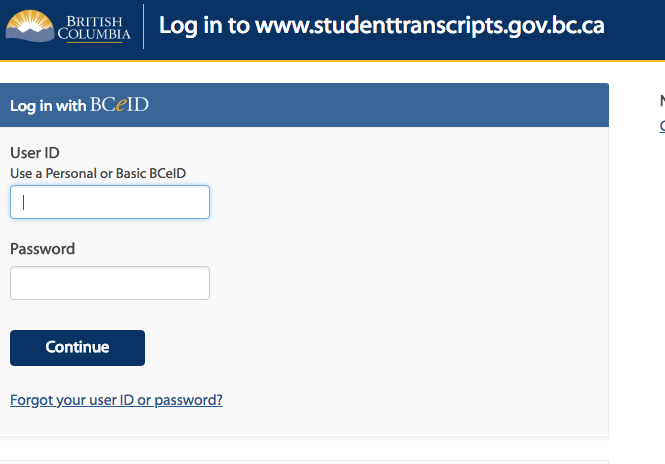 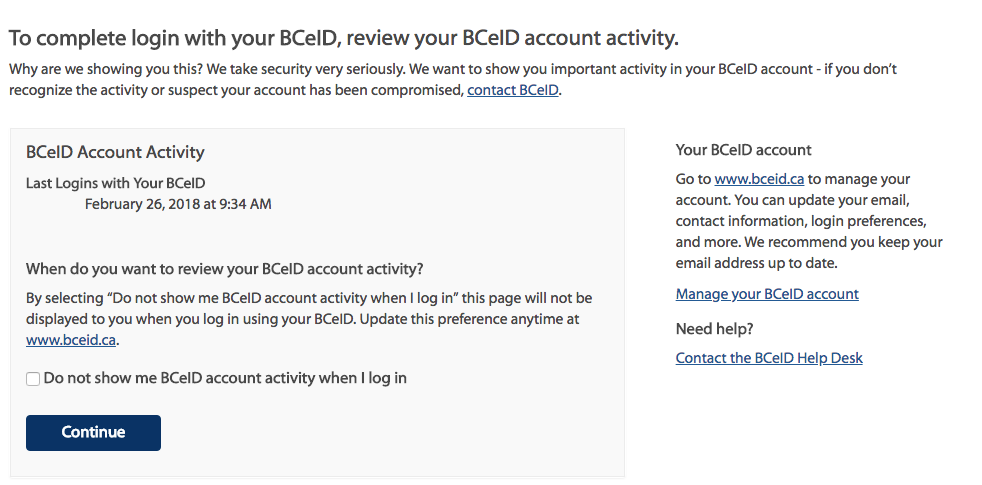 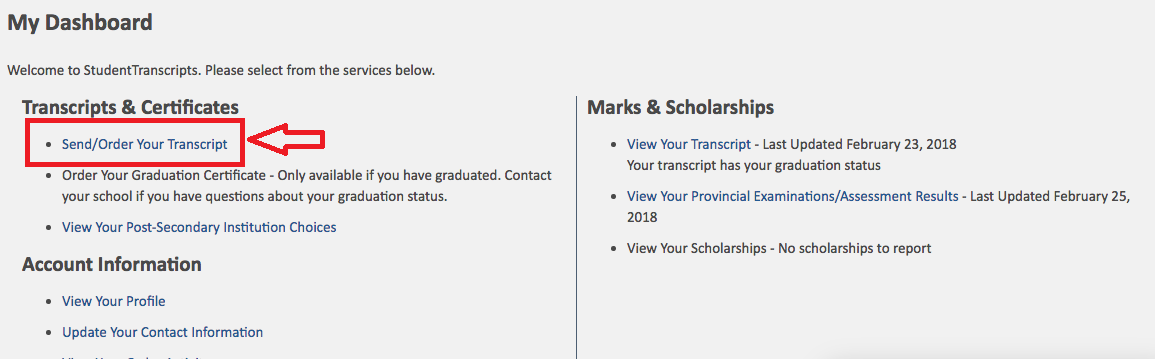 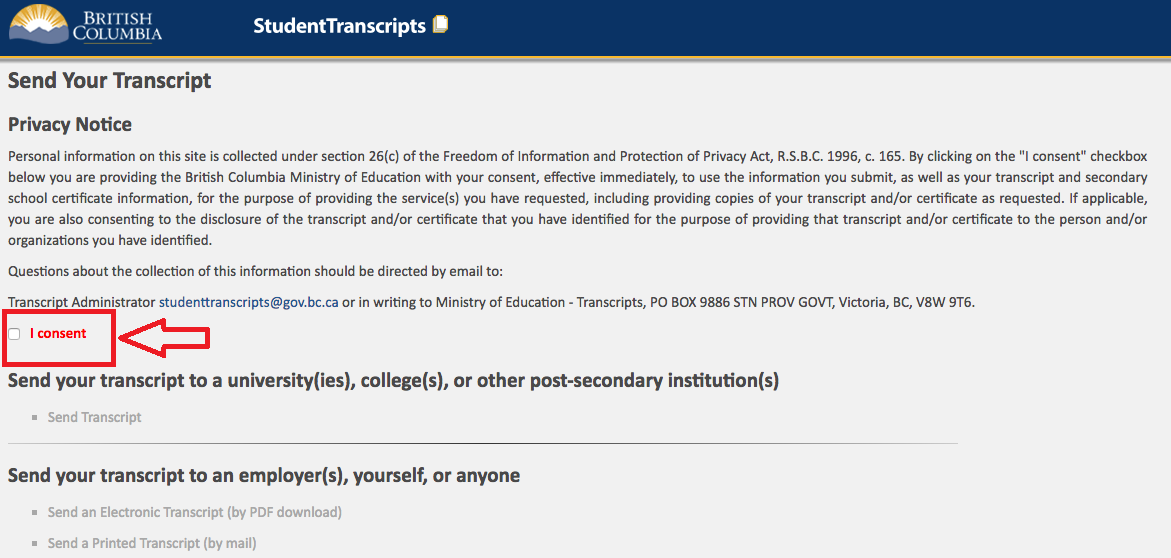 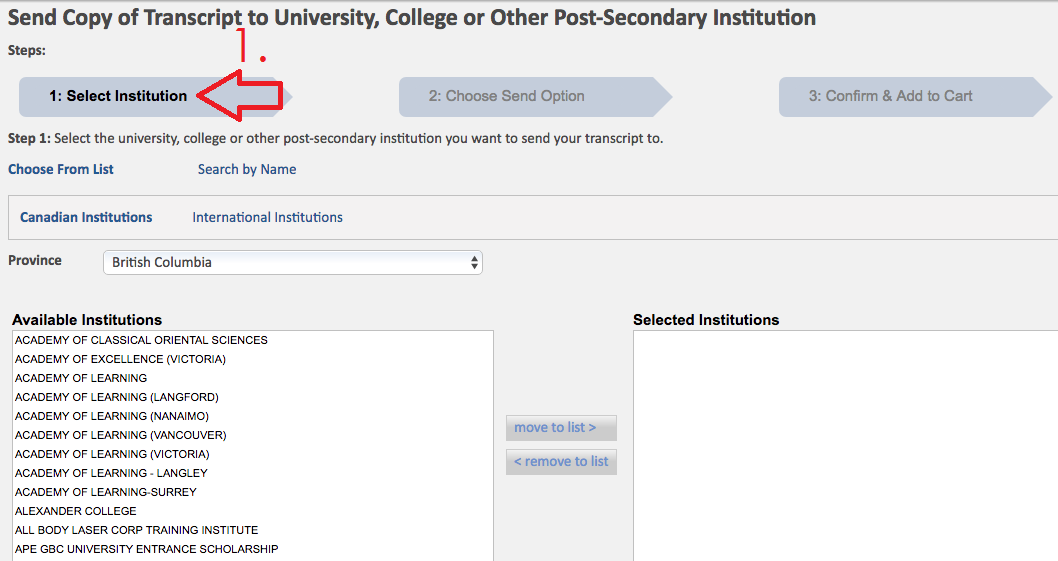 Select Post-Secondary Institutions you wish to send a transcript to
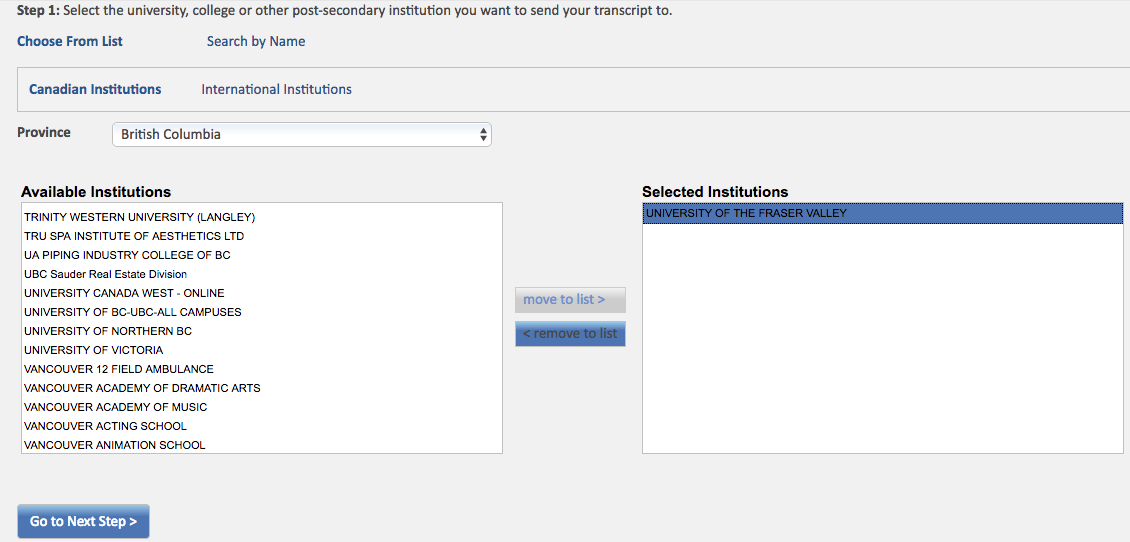 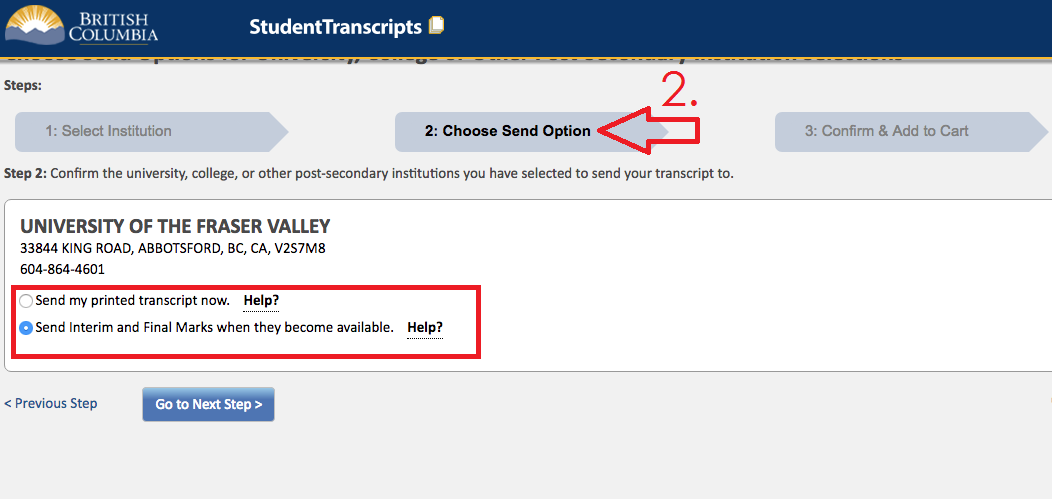 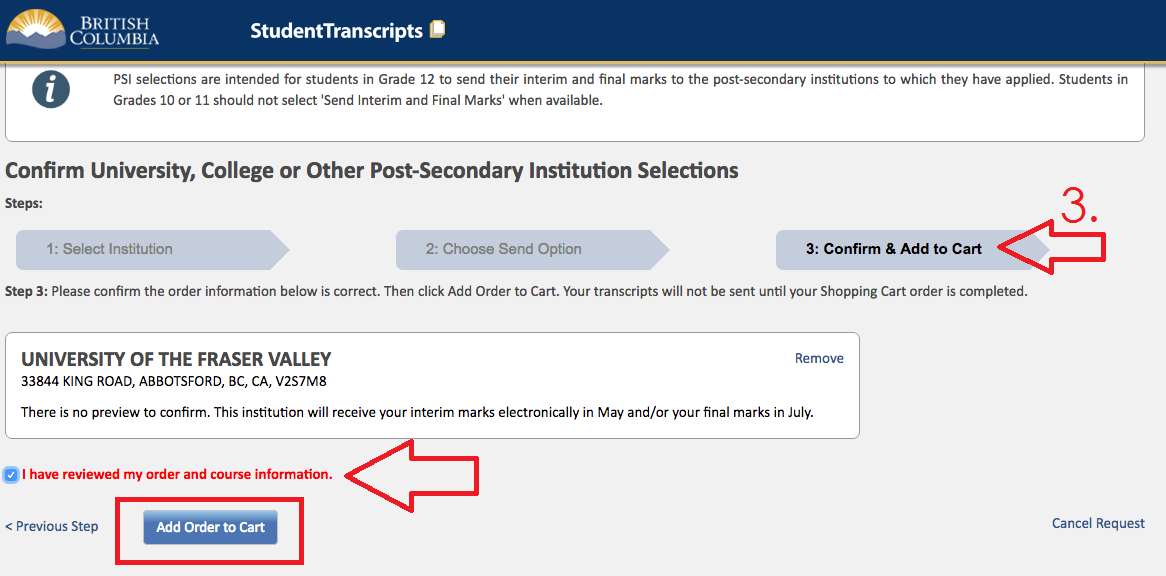 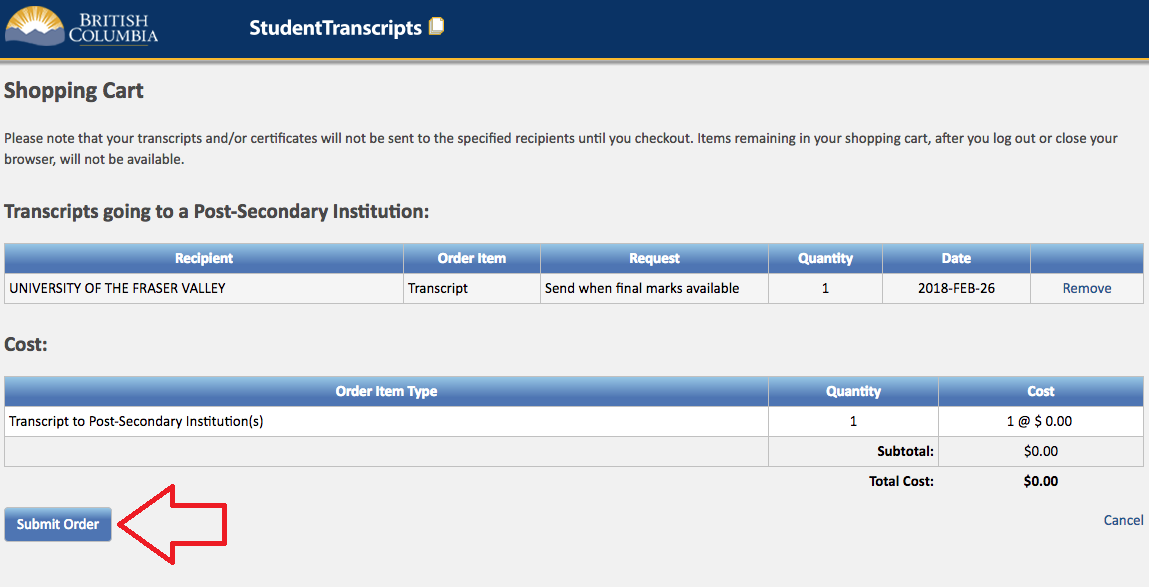 Print or save the transcript receipt for your records.
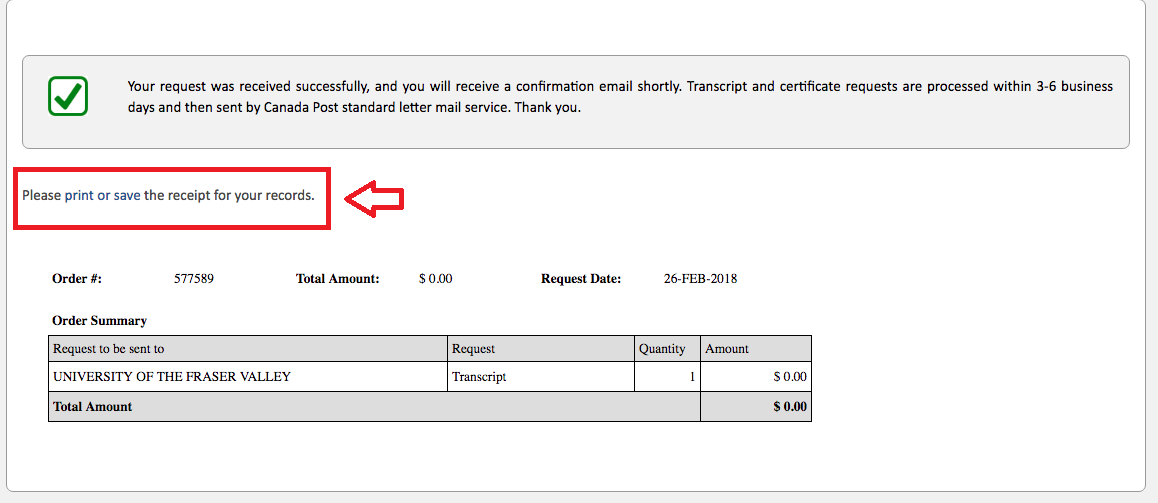 THE END! 